ESOL class online01/10/2021
Welcome to your ESOL class.
Today we will:
Write sentences about other people
Use words like his/her/our/their
Speak about countries and nationalities
Learn about  safety online
Giving personal information
Name: Amin
Country: Iran
Nationality: Iranian

This is Amin. He is from Iran.
His nationality is Iranian.
Pronouns and adjectives
I – my
You – Y…..
He - ….
Can we complete the rest?
He is from Argentina. _____name is Paolo.

2. You come from Slovakia.____ country is in Europe.

3. ____is from Pakistan. Her nationality is Pakistani.

4. We are from Ireland. ____nationality is Irish.

5. They are from Turkey.____ nationality is Turkish.

6. It is an old movie. ___title is "Casablanca".

7. We live in London. ____city is London.
Write sentences.
Name: Foursat
Country: Afghanistan
Nationality: Afghani
Write sentences about her:
____
____
____
Name: Neil
Country: Scotland
Nationality: British
Write sentences about him.

What questions can we ask to find information about Neil?
What questions can we ask about her?
Let’s ask these questions and give answers.
Name: Mercan
Country: Turkey
Nationality: Turkish
Write sentences about them.
Name: Maheri
Country: Eritrea
Nationality: Eritrean
Name: Ana Tazi
Country: Congo
Nationality: Congolese
What is your personal information?
Write:
 Your name
Your country
Your nationality
What questions can we ask to get this information?
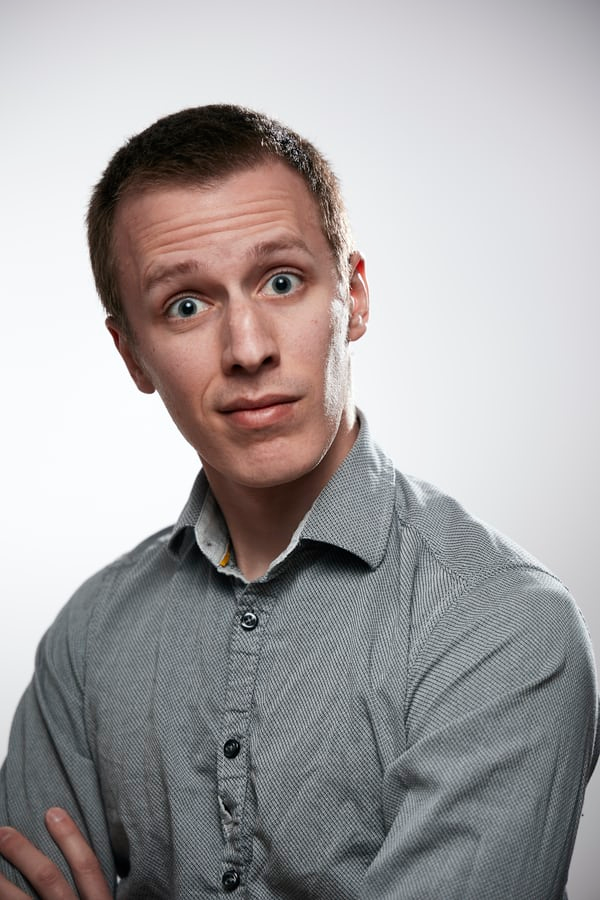 Let’s talk!Ask your classmates:
?
?
?
Write it down in full sentences.
My name is Sami Mahmoud.
I live in Wishaw.
I am 35.
I am from Iraq.
I am Iraqi.
I have a son.
Write sentences
Bartosz Kania  
From Poland
19
Now in london
Two sisters and one brother
Say the date
What’s your date of birth?